Flowing, Flowing….. Gone! Nancy Schreder-VossenWilliam Henry Harrison High School
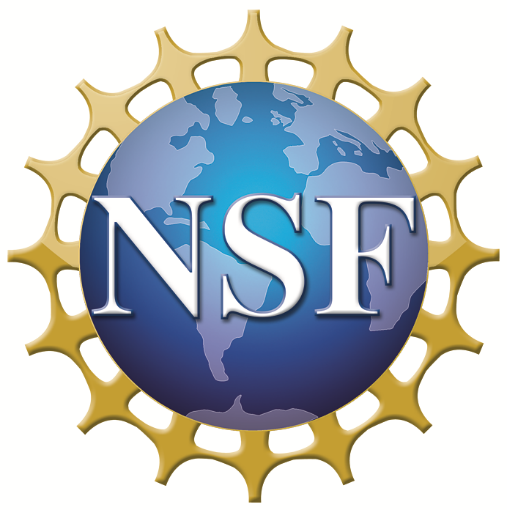 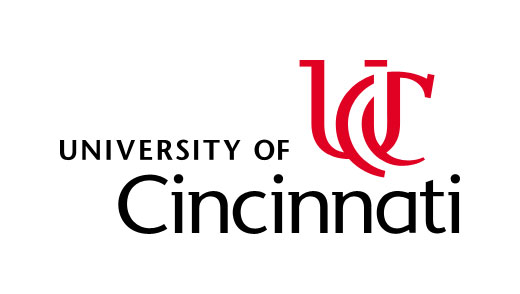 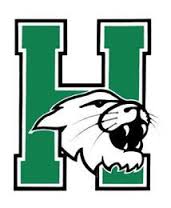 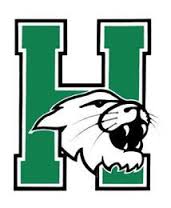 RET is funded by the National Science Foundation, grant # EEC-1404766
Look what I did this summer!
Will changing your water, change
YOUR life?
What  do we need to know 
about Water?
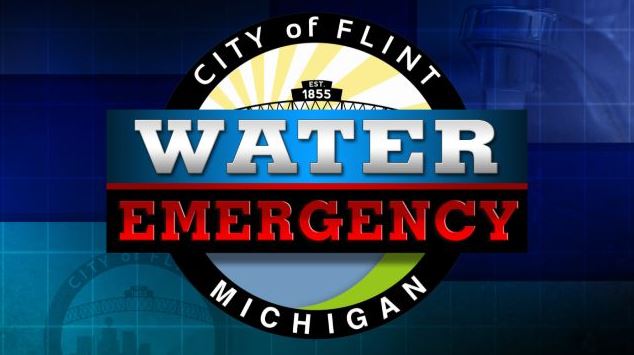 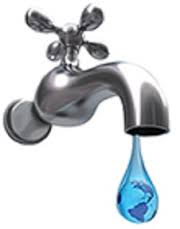 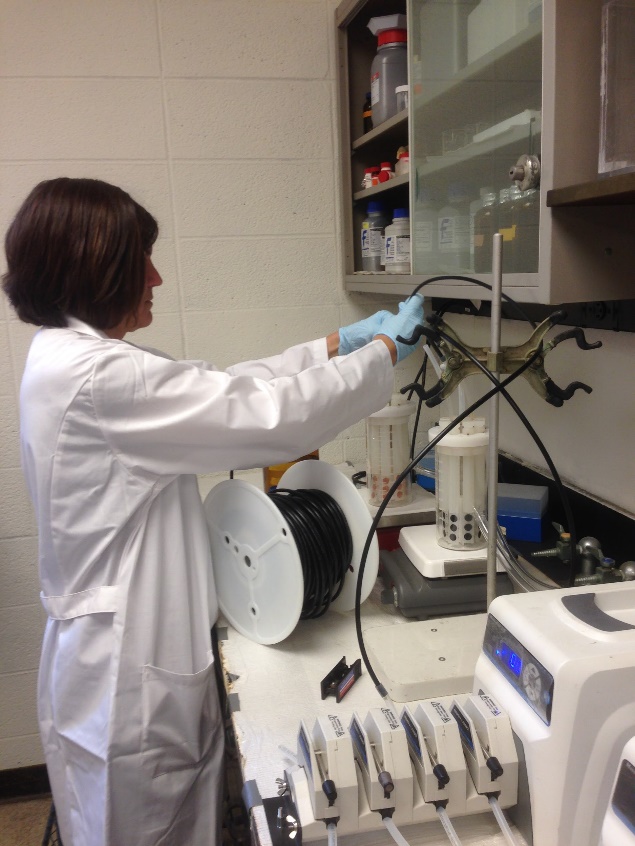 Studying Biofilm Growth in Drinking Water Distribution Systems
What comes
out of your
faucet?
http://media.graytvinc.com/images/WATER+EMERGENCY.JPG
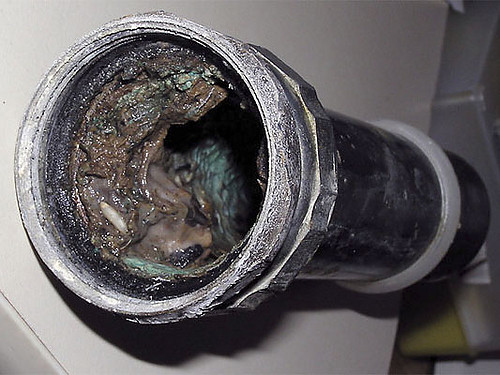 Which would you prefer for drinking or bathing?
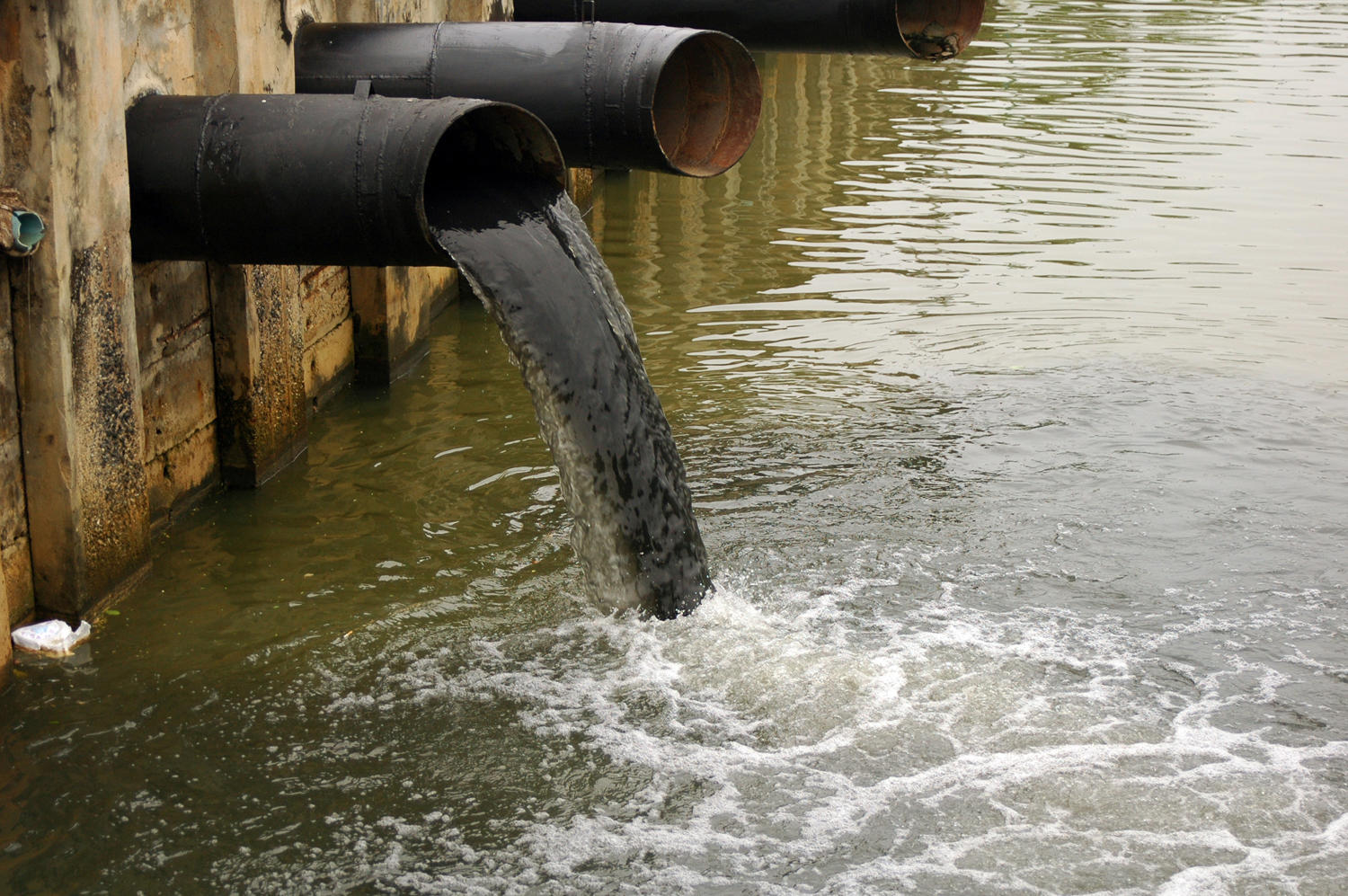 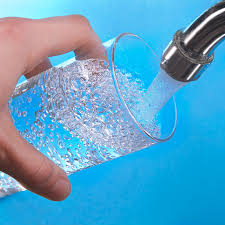 Biofilms can hold
potentially harmful
pathogens.
http://blog.newhomesource.com/wp-content/uploads/2013/03/Fix-a-Leak-Week_faucet-with-earth-water-drop.jpg
How does water move?
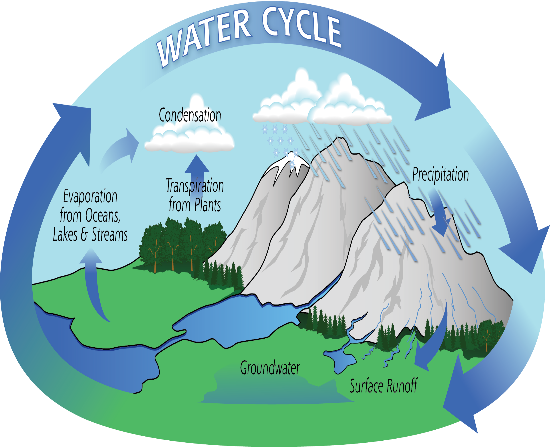 http://theimminentdomain.com/wp-content/uploads/2013/09/0308_
                  WVenvirophotos1-water-pollutions.jpg
http://nbcmatoday.org/uploads/banner15624151555.jpg
https//www.biofilm.montana.edu/
files/CBE/images
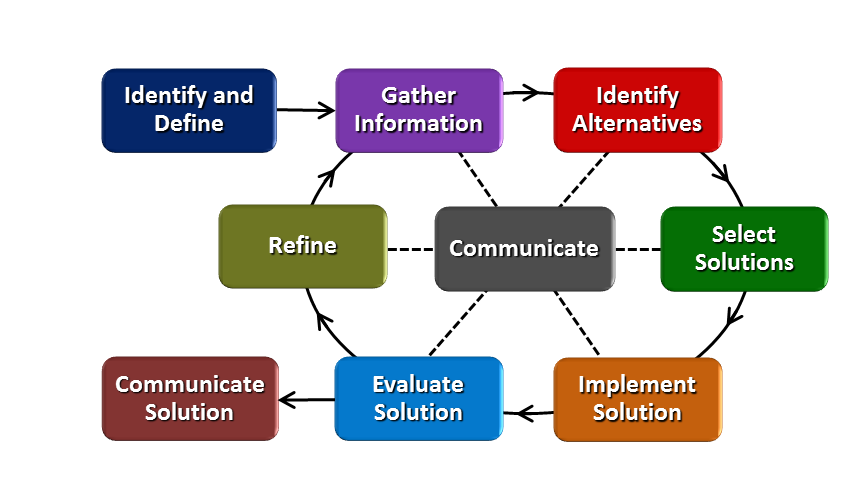 Polyethylene Multi-Walled Carbon Nanotubules - tested to control biofilm growth.
Tttphttps://pmm.nasa.gov/education/sites/default/files/article-images/water-cycle-Art2A-medium.png
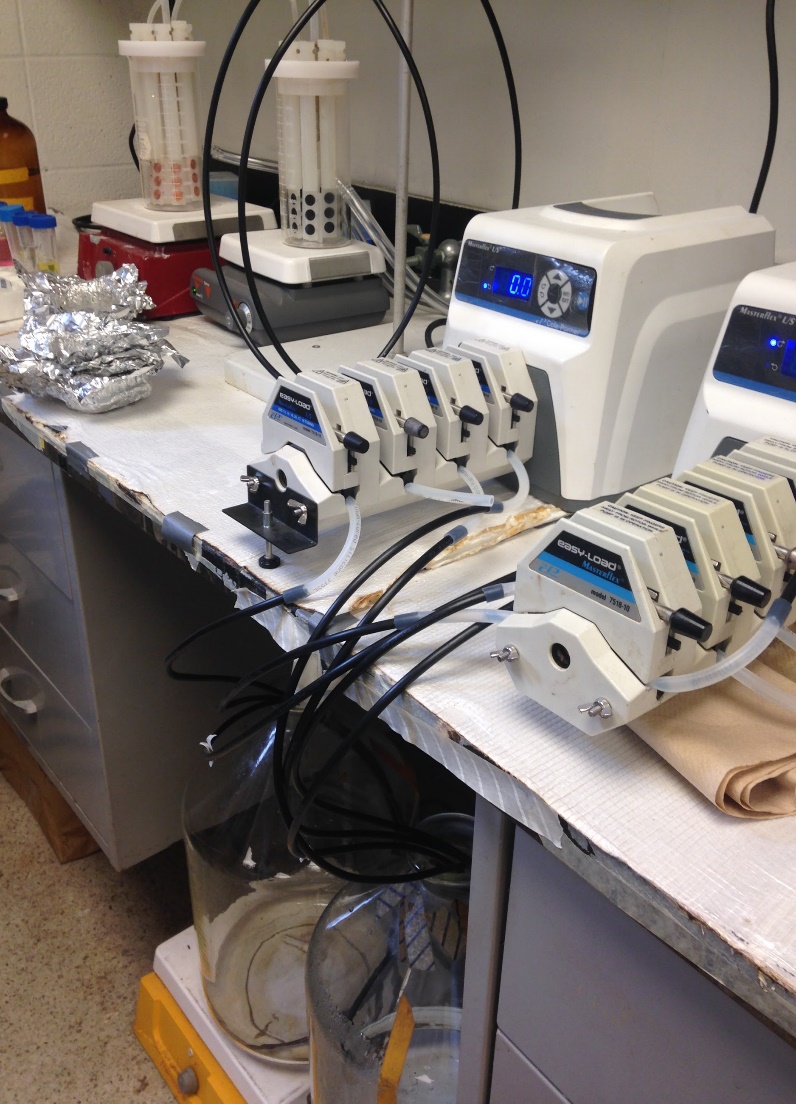 How can pollutants get added to water?
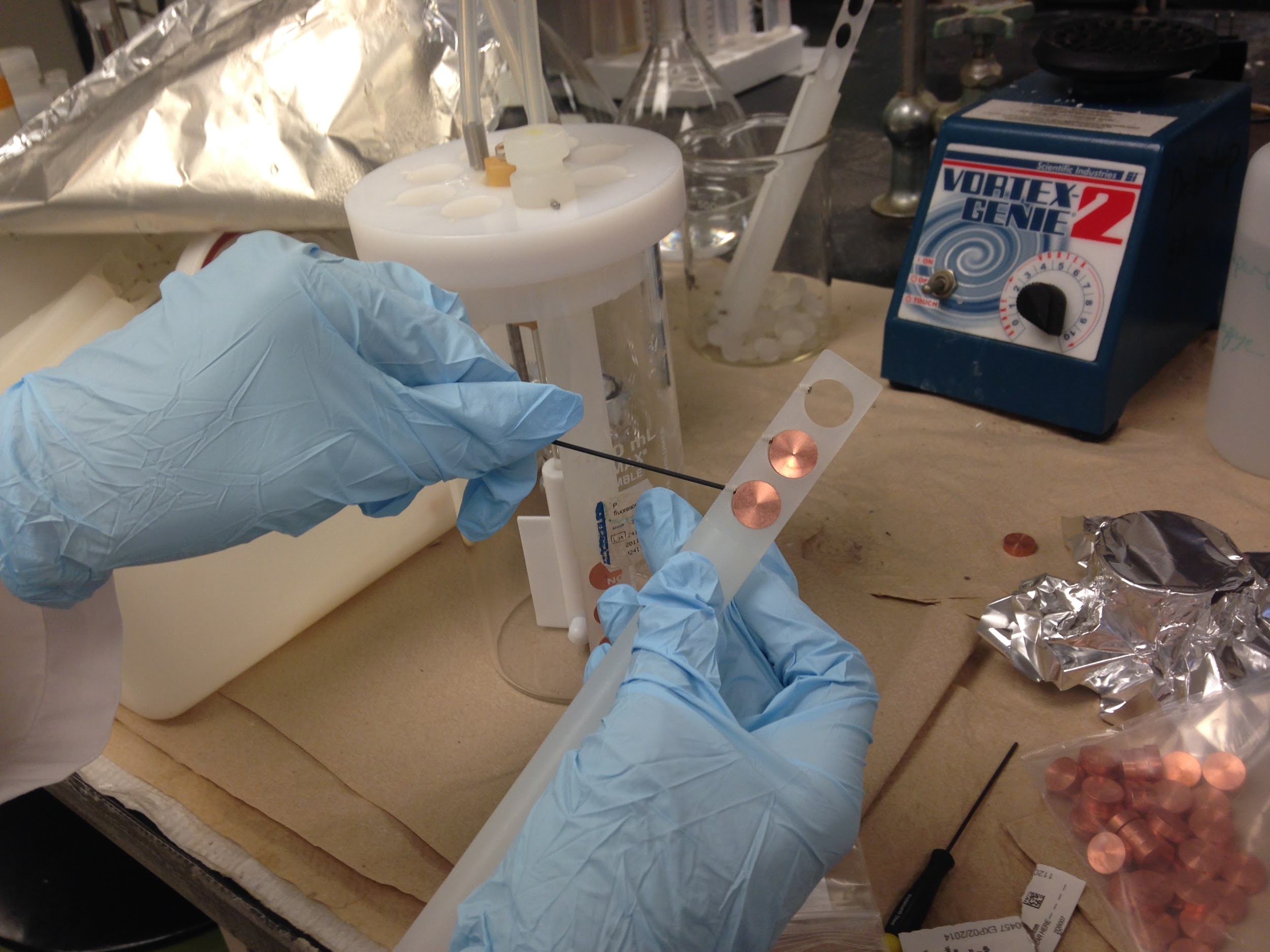 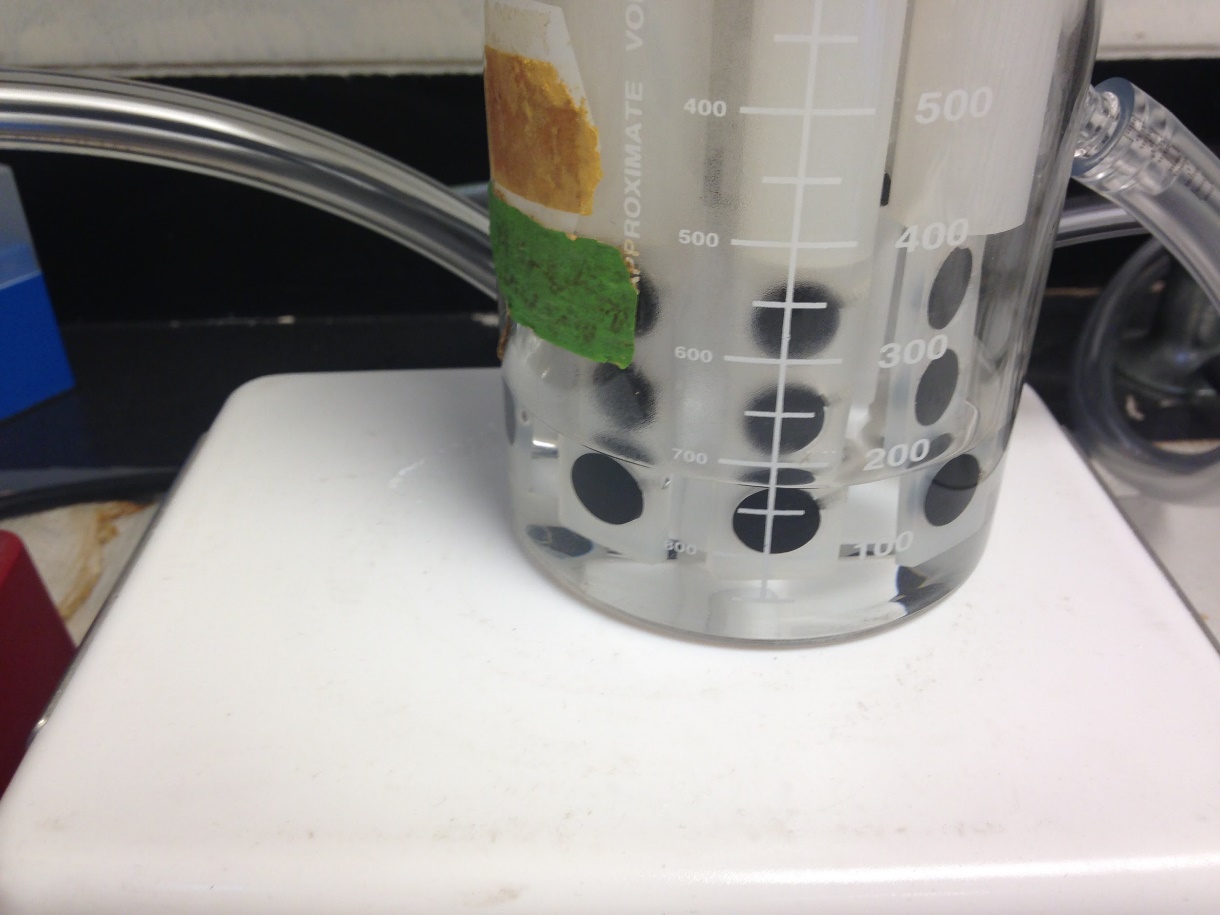 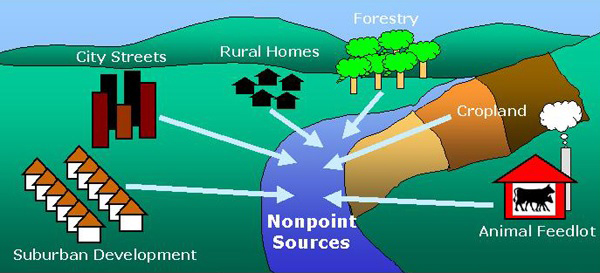 How can the Engineering Design Process be used to solve water related problems?
Adding the     coupons
Testing nanocomposites
Biofilm reactor setup
http://mysticriver.org/storage/photos/nonpointsources.jpg